Tanulás mesterség
5/6
Előkészület – tanár
Ha kell a kíséret, akkor lejátszó…
Más nincs 
Készítette: Sági Lajos
2
Daltanulás az órakezdéshez
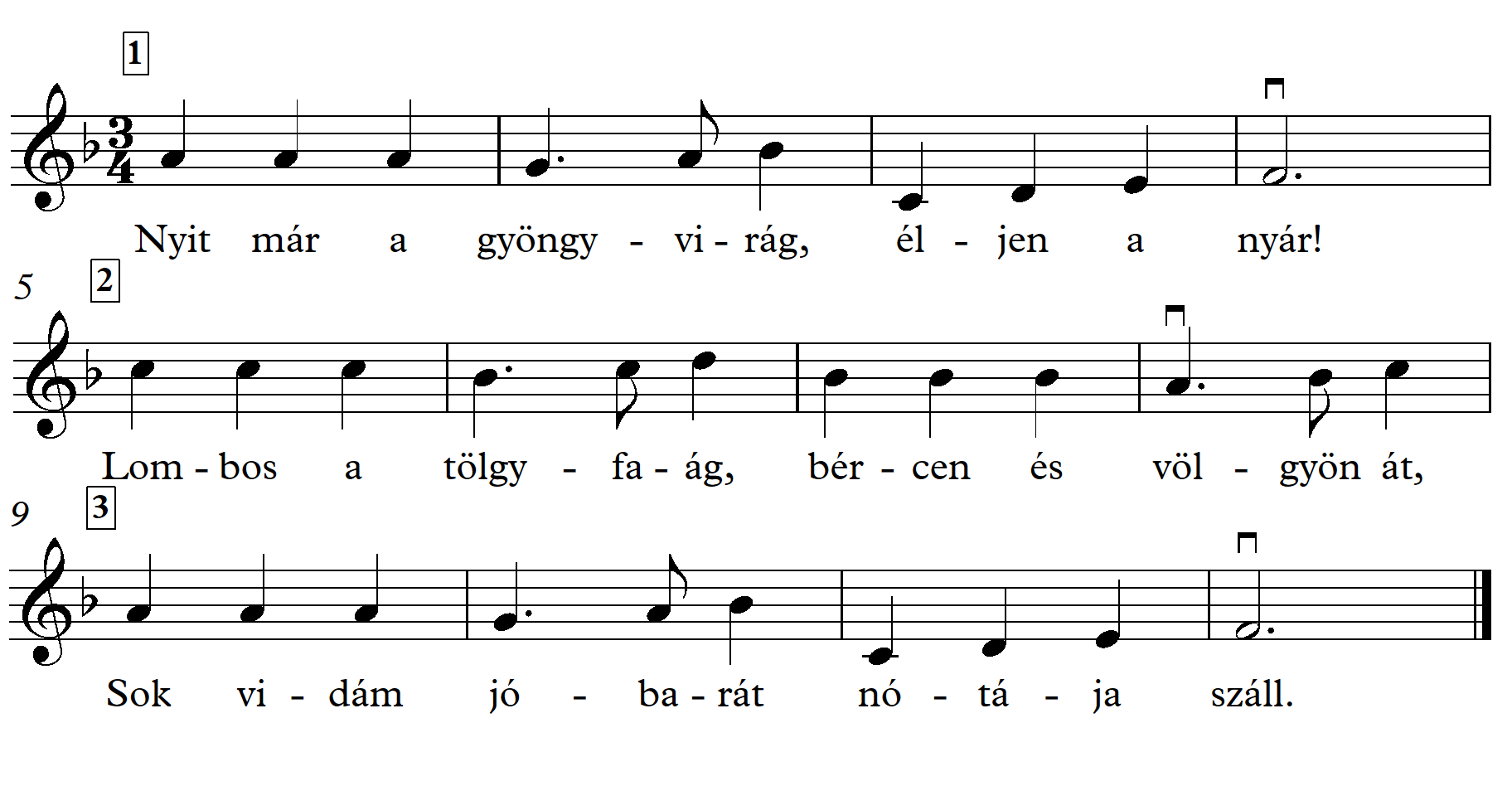 Készítette: Sági Lajos
3
Ismétlés
Melyik tanulási technikára utalnak a képek?
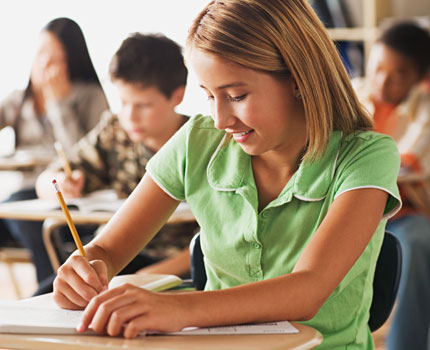 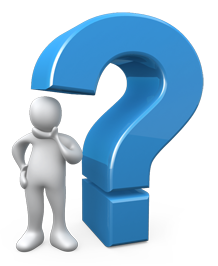 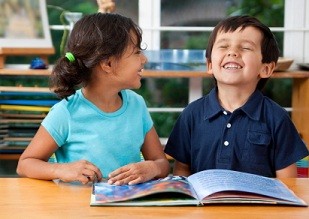 Elmondás
Jegyzetelés
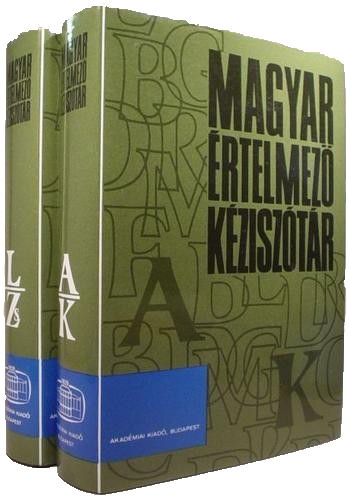 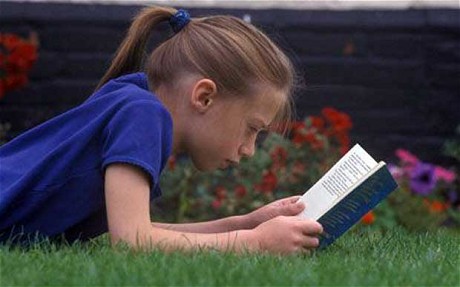 Kérdések megfogalmazása
Olvasás
Szómagyarázat
Készítette: Sági Lajos
4
Tanulást segítő módszerek
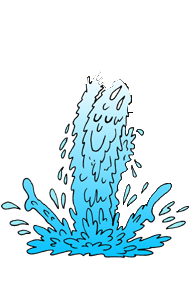 koncentráció
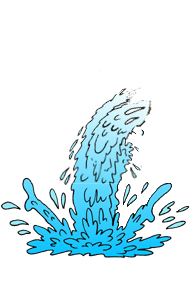 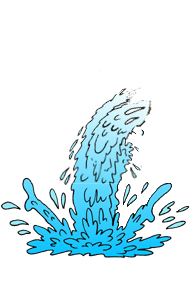 beszédművelés
elmélkedés
relaxáció
csend
TANULÁS
Készítette: Sági Lajos
5
Szókincsbővítés
Miért fontos a szókincs?
szókiválasztás
szómagyarázat
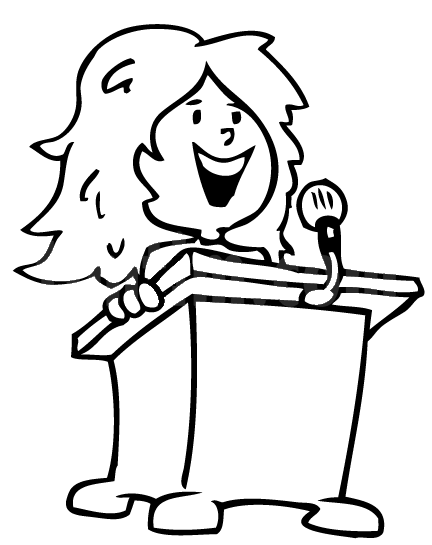 szinonimakeresés
szóalkotás
szólásértelmezés
Csoportalakítás:
Alapcsoport szerint!
Készítette: Sági Lajos
6
Szókiválasztás
Minden sorban négy szót találsz, ezek közül egy kakukktojás, tehát nem illik a sorba. Melyek ezek? A feladatot és a megoldást is írd fel a füzetedbe!
Bölcs 	Öreg 	Idős 	Koros
Enyhül 	Alábbhagy 	Csökken 	Elmerül
Ős 	Születés 	Eredet 	Származás
Gondoskodni 	Vigyázni 	Figyelni 	Ügyelni
Megszólít	Kijelent	Kételkedik	Mond
Készítette: Sági Lajos
7
Szómagyarázat
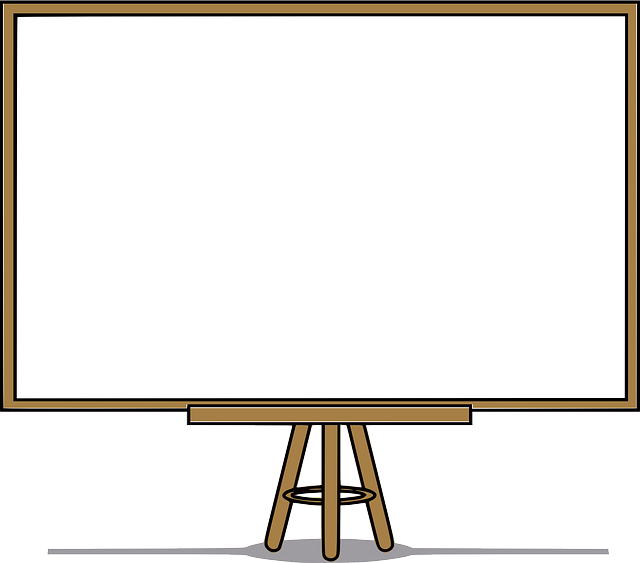 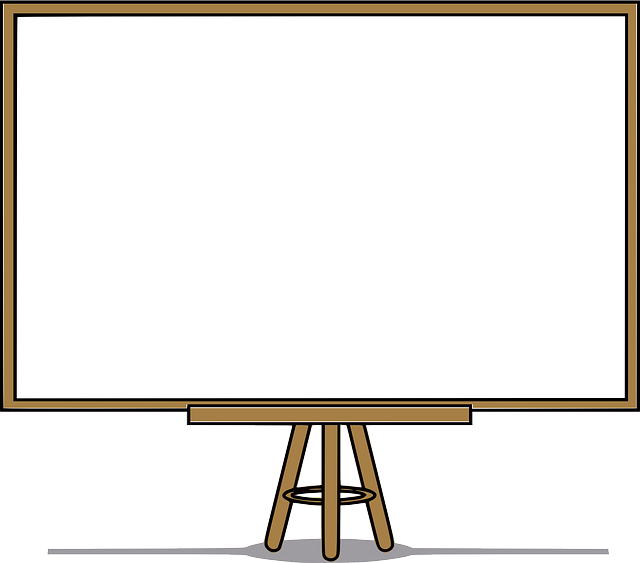 Jóllehet:
Meglehetősen 
Bár, noha
Feltéve, amennyiben
Elképzelhető
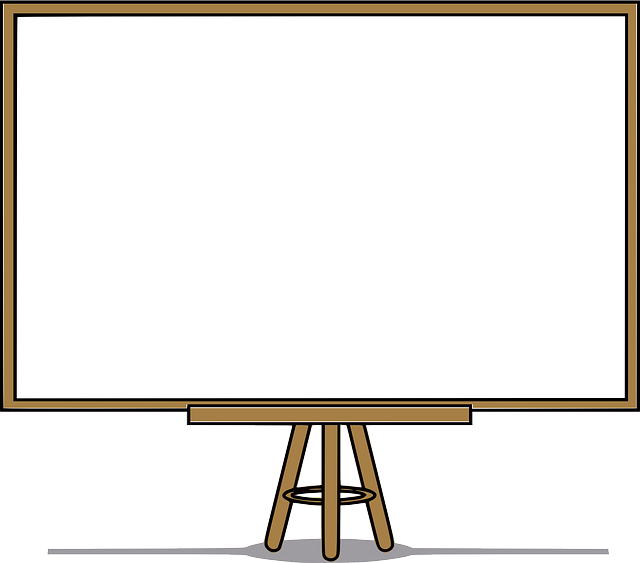 Hányad:
Rész
Osztás eredménye
Földesúrnak fizetett adó
Mennyi? Hány?
Magyarán:
Durván, gorombán
Nyíltan kertelés nélkül
Ízesen, tájszólással
Idegen kifejezés helyett magyarul
Válasszátok ki a szavak jelentését és fogalmazzatok meg egy-egy mondatot is ezekkel a szavakkal!
Készítette: Sági Lajos
8
Összefoglalás
Milyen gyakorlatok segítenek a megfelelő belső állapot kialakításában?
Miért fontos a minél nagyobb szókincs?
Milyen módszerekkel bővíthetjük szókincsünket?
Milyen tanulási technikák segítenek a lecke feldolgozásában?
Miért jó, ha minél többfélét ismerünk és használunk?
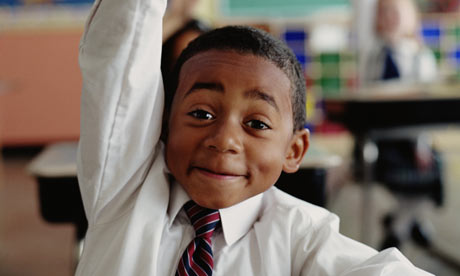 Készítette: Sági Lajos
9
Játék
Szólánc: 
az elhangzott szó utolsó betűjével kezdődjön a tiéd!
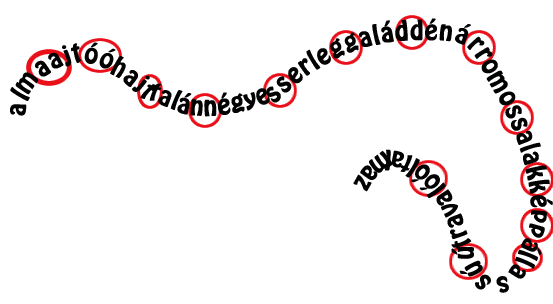 Készítette: Sági Lajos
10